الصف: الأولالمادة: حسابالدرس: استكشاف الأجزاء                    الناقصة
مخرجات التعلم
أن يجد التلميذ الأجزاء الناقصة لعدد محدد إذا علم أحد مكوناته-
أعد النجمات في الصورة
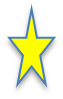 أجد عدد النجمات المخبأة
أجد عدد النجمات المخبأة
أجد عدد الأقراص المخبأة وأكتبه
أجد عدد الأقراص المخبأة وأكتبه
4
2
3
1
أكمل الرسم لأحصل على العدد المطلوب
شكرا لكم على حسن المتابعة